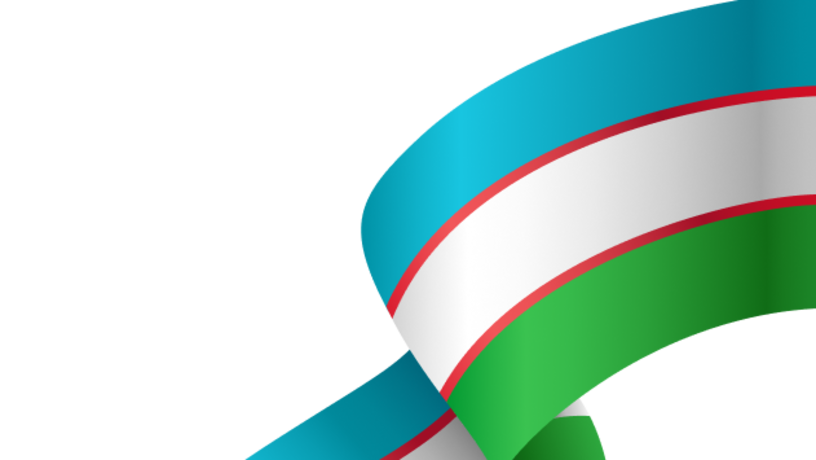 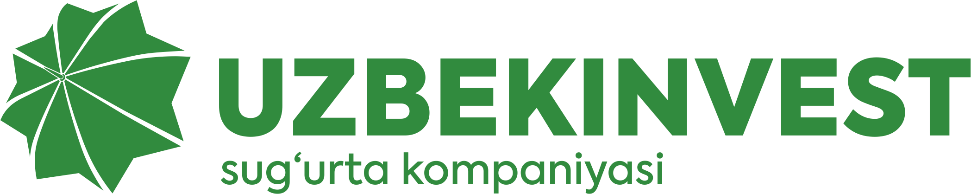 JAHON SUGʻURTA BOZORI
HOZIRGI HOLATI VA RIVOJLANISH ISTIQBOLLARI




“Oʻzbekinvest” eksport-import sugʻurta kompaniyasi” 
aksiyadorlik jamiyati Bosh direktori
Rustam Sodiqovich Azimov
Toshkent 2024
1
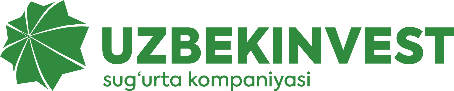 Tavsiya etiladigan adabiyotlar:
2
2
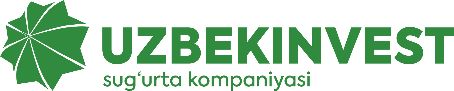 Oʻrganiladigan masalalar:


I. ASOSIY TUShUNChALAR VA TA'RIFLAR
1.1. Asosiy tushunchalar va ta'riflar 1.2. Jahon sugʻurta bozorining tartibga solinishi. 1.3. Asosiy qoidalar
II. JAHON SUGʻURTA BOZORINING RIVOJLANISh BOSQIChLARI VA ISTIQBOLLARI
2.1. Jahon sugʻurta bozorining rivojlanish bosqichlari 2.2. Jahon sugʻurta bozorining rivojlanish istiqbollari 2.3. Jahonning yirik sugʻurta kompaniyalari 2.4. Muqobil sugʻurta turlari 2.5. Jahon sugʻurta bozorini raqamlashtirish boʻyicha rivojlanish istiqbollari.
III. JAHON SUGʻURTA BOZORI 
3.1. Buyuk Britaniya sugʻurta bozori 3.2. Germaniya sugʻurta bozori 3.3. Fransiya sugʻurta bozori 3.4. Yaponiya sugʻurta bozori 3.5. AQSh sugʻurta bozori 3.6. Xitoy va Hindiston sugʻurta bozorlari.
IV. JAHON QAYTA SUGʻURTASINING OʻRNI VA AHAMIYaTI
4.1. TOP 10 ta global qayta sugʻurtalovchilar va qayta sugʻurtalash guruhlari, 2022y. 4.2. Global qayta sugʻurta mukofotlarining taqsimlanishi, 2022y
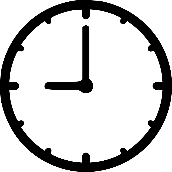 3
2
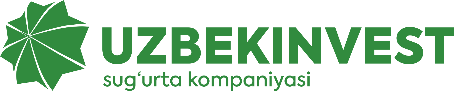 1.1. Asosiy tushuncha va ta'riflar
Jahon sugʻurta bozori – bu xalqaro, mintaqaviy va milliy sugʻurta bozorlarining jamlanmasidir.
Xalqaro sugʻurta bozori – xalqaro sugʻurta operatsiyalarining yuqori ulushi bilan tavsiflanadigan global sugʻurta bozorlarini ifodalaydi (Nyu-York (jahon sugʻurta bozorining 31%), London (jahon sugʻurta bozorining 19%), Syurix (jahon sugʻurta bozorining 17%), Yevropa Ittifoqi (10,3%), Sharqiy Yevropa + Oʻrta Osiyo (8,7%) Lotin Amerikasi + Karib hududi (8,3%) va boshqalar.
Masalan, London xalqaro sugʻurta bozori – hayotni sugʻurta qilishga oid boʻlmagan yirik tashqi sugʻurta tavakkalchiliklarining savdosi boʻyicha eng yirik xalqaro bozor hisoblanadi.
U sugʻurta va qayta sugʻurtalash kompaniyalarining noyob konsentratsiyasini ifodalaydi. Bozorni «Lloyd» (ingliz sugʻurtalovchilar korporasiyasi) va sugʻurta (qayta sugʻurta) kompaniyalari tashkil etadi.
Mintaqaviy sugʻurta bozori – alohida hududlarning milliy sugʻurta bozorlaridagi oʻzaro yaqin integratsiya aloqalari bilan bogʻlangan sugʻurta tashkilotlari jamlanmasidir. Masalan, Yevropa sugʻurta bozori yoki Yevroosiyo iqtisodiy ittifoqi, Janubiy-sharqiy Osiyo davlatlari assotsiatsiyasi (ASEAN) davlatlari sugʻurta bozorlari va boshqalar).
Milliy sugʻurta bozori - bu, bir tomondan, sugʻurta faoliyatining professional ishtirokchilari, ikkinchi tomondan, sugʻurta xizmatlaridan foydlanuvchi iste'molchilar - jismoniy va yuridik shaxslar oʻrtasidagi, bir mamlakat doirasidagi milliy qonunchilik bilan tartibga solinadigan moliyaviy-iqtisodiy munosabatlar jamlanmasidir.
6
4
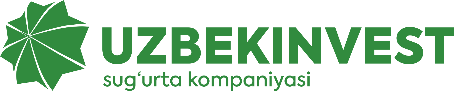 1.1. Asosiy tushuncha va ta'riflar
Jahon sugʻurta bozorining globallashuvi – jahon iqtisodiyotidagi oʻzgarishlar ta'sirida yuzaga keladigan milliy sugʻurta xoʻjaliklari oʻrtasidagi qonunchilik va iqtisodiy toʻsiqlarni unifikatsiya, ya'ni umumlashtirish jarayoni boʻlib, uning yakuniy maqsadi – global sugʻurta makonini shakllantirishdir.

Sugʻurta bozori uchun transchegaraviy savdo (sugʻurtalovchi va sugʻurta qildiruvchi chegaraning har xil tomonida joylashgan) qayta sugʻurtalash faoliyati va eksport-import operatsiyalarini sugʻurtalashda muhim ahamiyatga ega.
6
5
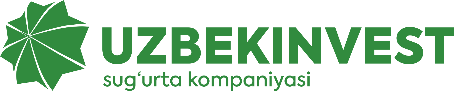 1.2. Jahon sugʻurta bozorini tartibga solish
Jahon sugʻurta bozorini tartibga solish 1994 yilda xalqaro sheriklik va oʻzaro hamkorlik asosida tuzilgan va sugʻurta nazorati standartlarini belgilash va ularni butun dunyoda joriy etish uchun moʻljallangan Sugʻurta nazoratchilarining xalqaro assosiasiyasi (SNXA) tomonidan amalga oshiriladi. Hozirgi vaqtda SNXA tarkibiga 140 dan ortiq mamlakatdan 200 dan ortiq sugʻurtani tartibga soluvchi va nazorat qiluvchi milliy organlar kiradi, ularning sugʻurta bozorlari jahon sugʻurta mukofotlari hajmining 97 %ini tashkil qiladi.

Har bir davlatda sugʻurta xizmatlari bozorini tartibga solishning oʻziga xos milliy tizimi shakllanmoqda. Masalan, Oʻzbekiston Respublikasida sugʻurta faoliyatini tartibga solish va nazorat qilish boʻyicha maxsus vakolatli organ boʻlib SNXAning toʻliq a'zosi boʻlgan Istiqbolli loyihalar milliy agentligi hisoblanadi, Rossiya Federatsiyasida esa bu funksiyalarni SNXAning toʻliq a'zosi boʻlgan Rossiya Banki amalga oshiradi; (Oʻzbekiston - 2008 yildan, Rossiya - 2002 yildan).

AQShning oʻziga xos xususiyati shundaki, mamlakatda federal darajada sugʻurta faoliyatini tartibga soluvchi yagona davlat organi mavjud emas, lekin har bir alohida shtatda mustaqil tartibga solish tizimlari shakllangan. Masalan, Kanadada sugʻurta faoliyatini nazorat qilish moliya institutlarining milliy tashkiloti (OSFI) tomonidan amalga oshiriladi.
Xalqaro audit tashkiloti – xalqaro buxgalteriya xisobi standartlari va audit standartlariga muvofiq auditorlik va konsalting faoliyatini amalga oshirish xuquqiga ega yuridik shaxs.
AM Best.
6
6
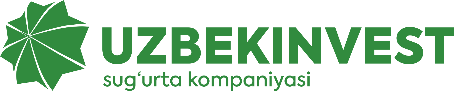 1.3 Asosiy qoidalar
Zamonaviy sharoitda jahon iqtisodiyotining rivojlanishi integratsiya jarayonlari bilan chambarchas bogʻliqdir. Ular ushbu jarayonlarda ishtirokchi boʻlgan mamlakatlarning raqobatbardoshligini oshirish omillari hisoblanadi. Bu jarayonlar iqtisodiyotning barcha tarmoqlarini, jumladan, sugʻurta sohasini ham qamrab oladi.
Sugʻurta bozori moliya bozorining bir qismi boʻlib, sugʻurta munosabatlari esa mamlakat moliya tizimining eng muhim qismlaridandir. Integratsiya, liberallashuv, globallashuv – xalqaro munosabatlarning shakllanishi va rivojlanishi, jahon bozorining samarali faoliyat yuritishi bilan bogʻliq jarayonlardir.
Moliya bozorining tarkibiy qismlaridan biri boʻlgan jahon sugʻurta bozori hozirgi bosqichda erkinlashtirish, liberallashuv va globallashuv jarayonlari ta'sirida jiddiy oʻzgarishlarni boshdan kechirmoqda.
Xalqaro bozor jahon bozorining bir qismi boʻlib, boshqa mamlakatlar bozorlari bilan bogʻlangan milliy bozorning bir qismini ifodalaydi. Oʻz navbatida, jahon bozori – barcha milliy bozorlarning jamlanmasidir.
Milliy sugʻurta bozorining rivojlanishi milliy iqtisodiyot darajasini yuksaltirishning muhim omillaridan biridir, globallashuv jarayonlarining kuchayishi esa milliy moliya tizimlari barqarorligini oshirish uchun alohida mamlakatlarning hamkorligini taqozo etadi.
6
7
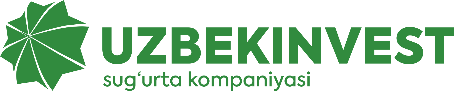 2.1. Jahon sugʻurta bozorining rivojlanish bosqichlari
Jahon sugʻurta xizmatlari bozori rivojlanishining birinchi bosqichi 
(17 asrdan - 1914 y.)
Xalqaro sugʻurta ishining kelib chiqishi
Xalqaro sugʻurta biznesi kengayishining birinchi toʻlqini
Jahon sugʻurta xizmatlari bozori rivojlanishining ikkinchi bosqichi 
(1914-1973y.)
Jahon urushlari va iqtisodiy inqirozlar natijasida milliy bozorlarning izolyatsiyasi
Jahon sugʻurta xizmatlari bozorining rivojlanish bosqichlari
Xalqaro sugʻurta biznesi kengayishi va tarqalishining ikkinchi toʻlqini
Jahon sugʻurta xizmatlari bozori rivojlanishining uchinchi bosqichi 
(1973y.dan)
Xalqaro sugʻurta biznesining transmilliylashuvi va mintaqaviylashuvi
Xalqaro sugʻurtaning globallashuvi va raqamlashtirilishi
6
8
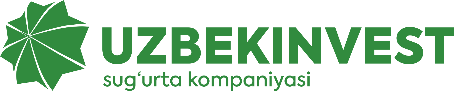 2.2. Jahon sugʻurta bozorining rivojlanish trendlari
Bir qator mamlakatlar moliya bozorlarida qonunchilikni liberallashtirish, davlat tomonidan tartibga solishning texnologik samaradorligini oshirish, jahon bozoriga chiqish uchun soddalashtirilgan shart-sharoitlarni joriy etish.

Sugʻurta xizmatlarini koʻrsatuvchi moliyaviy kompaniyalarni yiriklashtirish; transmilliy sugʻurta kompaniyalari sonining oʻsishi va dunyoning yetakchi mamlakatlari bozorlarida ularning mavqeini mustahkamlatirish (jadval).

- Biznesga toʻliq moliyaviy xizmatlar, jumladan sugʻurta xizmatlarini taqdim etuvchi global moliyaviy konglomeratlarni shakllantirish (JP Morgan Chase (AQSh) investitsiya banki boshqa ikki investor bilan birgalikda Italiyaning Fondiaria sugʻurta kompaniyasi aksiyalarining 22 %lik ulushini 700 mln doll.ga sotib oldi, Marsh & McLennan sugʻurta brokeri AQShning yirik brokeri Johnson & Higgins ni va yiriklik boʻyicha ikkinchi fransuz sugʻurta brokeri CECAR ni sotib oladi. Keyin kompaniya dunyodagi ikkinchi yirik ingliz brokeri Sedgwick Group & Brockman ni sotib oladi, shuningdek, Daniya, Shvetsiya va Finlyandiyadagi yetakchi sugʻurta brokerlarini qoʻshib olish natijasida skandinaviya mamlakatlari bozorida yetakchi oʻrinni egallaydi.
6
9
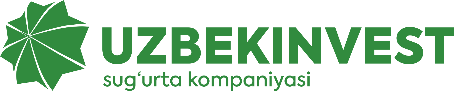 2.2. Jahon sugʻurta bozorining rivojlanish trendlari
- Transmilliy moliyaviy guruhlarning shakllanishiga olib keladigan sugʻurta, bank va kredit kapitalini birlashtirish jarayonlari (Warwick Community Bancorp bank xoldingi (AQSh) Hardenburgh Abstract Co of Orange County sugʻurta kompaniyasini sotib oldi. Warwick Community Bancorp aktivlari 650 mln. AQSh doll.ni tashkil etadi. Fransiyadagi Caisse des Depots et Consignations kompaniyasi va Caisses d'Epargne jamgʻarma bankining qoʻshilishi natijasida 17 mlrd yevrolik aktivlari bilan uchinchi yirik bank xolding kompaniyasi paydo boʻldi; AQShdagi eng yirik bank sugʻurta guruhi boʻlib Citibank va Travels Group moliyaviy xoldingining birlashishi natijasida tashkil etilgan Citibank boshchiligidagi Citigroup hisoblanadi.

3. Sugʻurta xizmatlarining an'anaviy klassik shakllari va turlariga boʻlgan talabning oʻzgarishi va shu asosda muqobil sugʻurta va qayta sugʻurtalashning (inklyuziv sugʻurta, mikrosugʻurta, InsurTech) vujudga kelishi, sugʻurta xizmatlarini raqamlashtirish; axborotni qayta ishlash, nazorat va himoya qilishning yangi texnologiyalarining paydo boʻlishi, sugʻurta mahsulotlarini onlayn sotish uchun IT-infratuzilmasini yaratish.
6
10
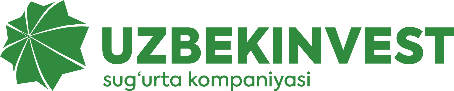 2.3. Dunyoning eng yirik sugʻurta kompaniyalari
mlrd. AQSh doll.
11
2
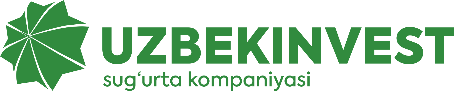 2.4. Sugʻurtaning muqobil turlari
Inklyuziv sugʻurta yuridik va jismoniy shaxslarning oʻz mulkiy manfaatlarini sugʻurta qilishdan foydalanish imkoniyatlari toʻgʻrisida xabardorligi past boʻlgan, yuridik shaxslarning aylanma mablagʻlari yetarli boʻlmagan yoki jismoniy shaxslarning daromadlari kam boʻlgan, hamda jismoniy yoki yuridik shaxslarning ayrim toifalari uchun sugʻurta xizmatlaridan foydalanish imkoniyatining yoʻqligi sharoitida sugʻurta sohasini rivojlantirishni nazarda tutadi.
Mikrosugʻurta – odatda, lekin har doim ham emas, tavakkalchiliklar qiymatiga mutanosib ravishdagi muntazam toʻlovlar evaziga alohida shaxslar yoki kam ta'minlangan shaxslar guruhlariga moliyaviy himoyani ta'minlashga qaratilgan sugʻurta sohasidagi mikromoliyaviy faoliyat turi.
Mikrosugʻurta maqsadlari uchun kuniga 4 AQSh doll.gacha boʻlgan daromad past deb hisoblanadi.
Mikrosugʻurtaning asosiy maqsadli guruhi an'anaviy tijoriy va ijtimoiy sugʻurtaning asosiy sxemalaridan tashqarida boʻlgan, shuningdek, ma'lum sabablarga koʻra tegishli sugʻurta mahsulotlarini olish imkoniyatiga ega boʻlmagan shaxslar hisoblanadi. Mikrosugʻurtani oluvchilar boʻlib alohida jismoniy shaxslar, uy xoʻjaliklari va hatto butun qishloq va shahar jamoalari boʻlishi mumkin.
Inklyuziv va mikrosugʻurta quyidagilar bilan belgilanadi:
kam daromadli xoʻjalik subyektlari uchun sugʻurta himoyasini taqdim etish;
maksadli iste'molchilar uchun tushunarli boʻlgan, odatda tavakkalchiliklar jamlanmasini emas, balki ma'lum bir muayyan tavakkalchilikni qoplaydigan sugʻurta mahsulotlarining soddaligi;
sugʻurta toʻlovlari va mukofotlari summasining maqbul miqdori;
anderrayting, polisni va toʻlovlarni berishning, shuningdek, nizolarni hal etish usulining soddalashtirilganligi;
statistik ma'lumotlarning yetarli emasligi, sugʻurtalovchi uchun yuqori tavakkalchilik;
davlat tomonidan tartibga solish darajasining pastligi.
6
12
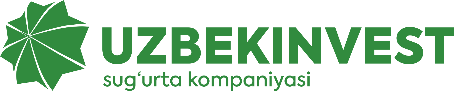 2.4. Sugʻurtaning muqobil turlari
InsurTech jahon sugʻurtasida. Dunyoning koʻplab mamlakatlarida alohida kompaniyalar va umuman davlatlar darajasida zamonaviy axborot - texnologiyalarni rivojlantirish, ularni hayotning turli sohalariga joriy etishni ragʻbatlantirish, yangi biznes-modellarni izlash, xizmatlarni masofaviy koʻrsatish uchun raqamli infratuzilmalarni yaratishga qaratilgan raqamlashtirish boʻyicha dasturlarni ishlab chiqish va amalga oshirishdan iborat boʻlgan raqamli transformasiya faol amalga oshirilmoqda.
Yaqin kelajakda aynan zamonaviy raqamli texnologiyalardan samarali foydalanish alohida kompaniyalarning ham, raqamlashtirish uchun infratuzilma va huquqiy muhitni shakllantirayotgan davlatlarning ham xalqaro raqobatbardoshligini belgilab beradi.
Iste'molchilarning kundalik hayotiga Internetning kirib borish darajasining va mobil qurilmalar sonining ortishi raqamli transformatsiyaning tezlashuviga olib kelmoqda.
2024 yil yanvar holatiga koʻra, dunyo aholisining 66 foizi - 5,35 milliard kishi Internetga kirish imkoniga ega.
InsurTech (Insurance Technologies)
– bu axborot texnologiyalari va raqamlashtirishni sugʻurtaga joriy etishdir
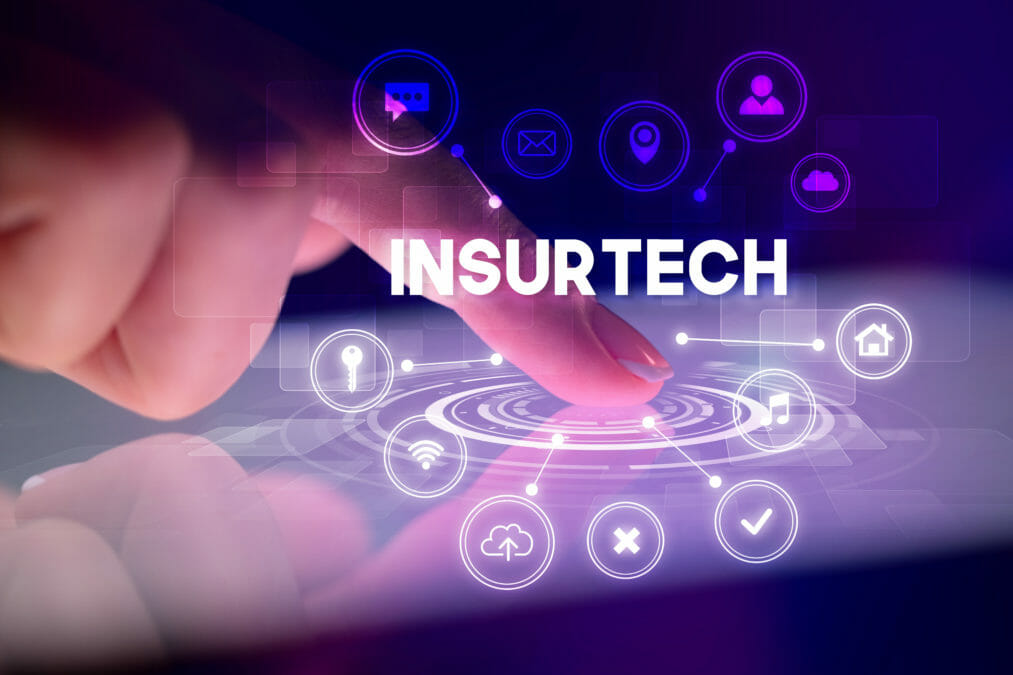 6
13
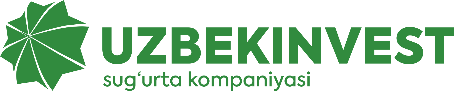 2.5. Jahon sugʻurta bozorini raqamlashtirishni rivojlantirish trendlari
2.1. Sun'iy intellektdan foydalanishni yanada kengaytirish. SI sugʻurta da'volarini koʻrib chiqishni avtomatlashtiradi, masalan, hujjatlarni tahlil qilish va toʻlovlar boʻyicha qaror qabul qilishni amalga oshiradi. Soʻrovlarga oʻz vaqtida javob berish xizmatlardan qoniqish darajasiga ta'sir qiladi va mijozlarning sadoqati va ularni ushlab qolishni oshiradi.
Gartner konsalting kompaniyasining soʻrovnomasiga koʻra, biznes rahbarlarining 38 foizi SIga boʻlgan oʻz investitsiyalarining asosiy fokusi foydalanuvchi tajribasini yaxshilash va mijozlarni ushlab turish deb hisoblashadi.
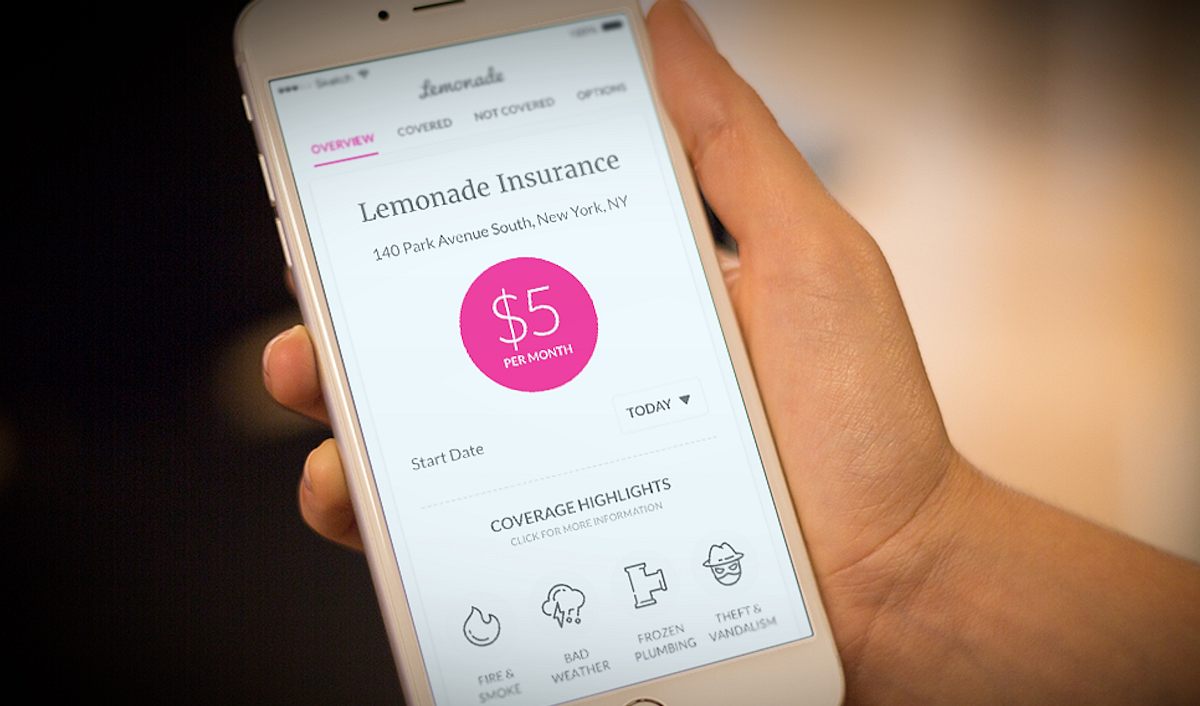 Lemonade kompaniyasida mijozlar bilan barcha muloqotlar sun'iy intellekt chat-botlari (inson nutqini (ogʻzaki yoki yozma) interaktiv tarzda taqlid qiluvchi va raqamli qurilmalar bilan haqiqiy odamlar kabi muloqot qilish imkonini beruvchi kompyuter dasturi) tomonidan amalga oshiriladi:
AI Maya – mijozlar toʻgʻrisida ma'lumotlarni oʻynoqi tarzda toʻplaydigan va «onboarding»ni (foydalanuvchiga mahsulotdan qanday foydalanishni koʻrsatishning oddiy va tushunarli usuli) amalga oshiradigan bot. Shuningdek, u shaxsiylashtirilgan takliflarni yaratadi va toʻlovlarni amalga oshirishga yordam beradi;
AI Jim – sugʻurta hodisalari bilan ishlash uchun bot. U sugʻurta hodisasini koʻrib chiqish va agar qaror ijobiy boʻlsa, toʻlov bilan shugʻullanadi. Agar vazifa uning vakolatidan tashqarida boʻlsa, bot mijozni tegishli jamoa a'zosi bilan, uning malakasi va ish jadvalini hisobga olgan holda bogʻlaydi.
6
14
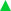 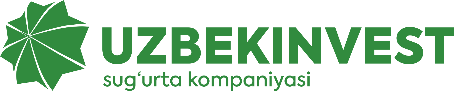 LEMONADE sugʻurta kompaniyasi

Amerikaning LEMONADE sugʻurta kompaniyasi 2015 yilda tashkil etilgan.

Biznesning asosiy yoʻnalishlari - ijarachilar, uy-joy mulkdorlari, uy hayvonlari, avtomashinalar va hayotni belgilangan oylik stavka boʻyicha sugʻurta qilish.

Kompaniya AQShning 40 ta shtatida sugʻurta faoliyatini amalga oshirish uchun litsenziyaga, shuningdek, Yevropa mamlakatlarida biznes yuritish imkonini beruvchi umumyevropa litsenziyasiga ega.

Kompaniya allaqachon Germaniya, Niderlandiya, Fransiyada faoliyat yuritadi va jahon bozorida kengayishda davom etmoqda.

LEMONADE mijozlar shikoyatlarini koʻrib chiqish uchun xodimlarni jalb qilmaydi, aksincha da'volarni koʻrib chiqish uchun sun'iy intellekt va chat-botlardan foydalanadi.

2023 yil oxiridagi daromadi 430 million dollarni tashkil etdi.

Xodimlar soni – 1258 kishi.
6
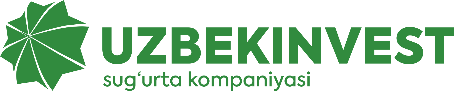 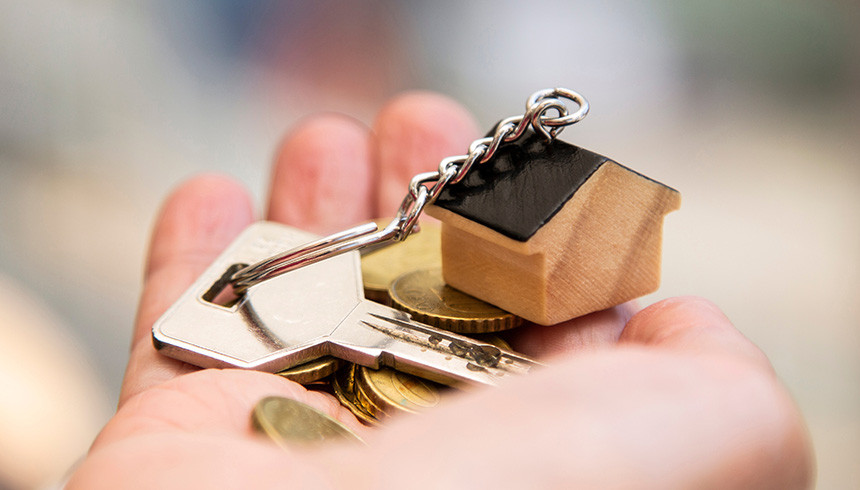 2.2. Embedded-insurance - oʻrnatilgan sugʻurta, sugʻurtani bevosita boshqa kompaniyalar tomonidan taqdim etiladigan mahsulotlar yoki xizmatlarga birlashtiradi. Sugʻurta xizmatlarning umumiy toʻplamining bir qismiga aylanadi. Sugʻurta avtomatik ravishda mahsulot yoki xizmatga oʻrnatiladi, bu jarayonni soddalashtiradi. Sugʻurta mahsulotga oʻrnatilganligi sababli, u ushbu mahsulot yoki xizmat bilan bogʻliq boʻlgan muayyan tavakkalchiliklarga moslashtirilishi mumkin. Oʻrnatilgan sugʻurta mijozlarning sodiqligini oshirishi mumkin, chunki uni sotib olish oson va qulay.
2022 yilda BestDoctor kompaniyasining BestInsure xizmati binolarni qisqa muddatga ijaraga beruvchilar uchun vandalizmdan oʻrnatilgan sugʻurta qilish xizmatini ishga tushirdi.
Uber va Tesla haydovchilar va yoʻlovchilar uchun oʻrnatilgan sugʻurtani taklif qiladi (avto kasko va baxtsiz hodisa).
Ushbu yoʻnalishda Oʻzbekinvest kompaniyasi “Murad Buildings” bilan hamkorlikda uylarni va uchinchi shaxslar oldidagi javobgarlik sugʻurtalarini taklif qiladi.
Ushbu strategiya samarali ekanligini isbotladi: agar bunday imkoniyat mavjud boʻlsa, xaridorlarning 60 foizi onlayn-sotuvda sugʻurtani xarid qilishga tayyor.
6
15
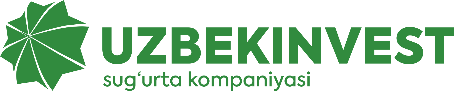 2.3. Usage-based insurance - foydalanishga asoslangan sugʻurta - bu ma'lum bir xaridorning turmush tarzidan kelib chiqqan holda sugʻurta tariflarini hisoblashga yondashuv. UBI sugʻurta kompaniyalariga risklarni aniqroq baholash,  mijozlarga esa qulayroq tariflarni olish imkonini beradi. Bundan tashqari, u kompaniyalarni xavfsizroq va mas'uliyatli yoʻl tutishga undaydi, bu esa oxir-oqibat sugʻurta hodisalari sonini kamaytirishi mumkin. Biroq, kamchiliklar ham mavjud: shaxsiy ma'lumotlarni toʻplash va ulardan foydalanish maxfiylik va konfidensiallikni himoya qilish nuqtai nazaridan savollar tugʻdiradi.
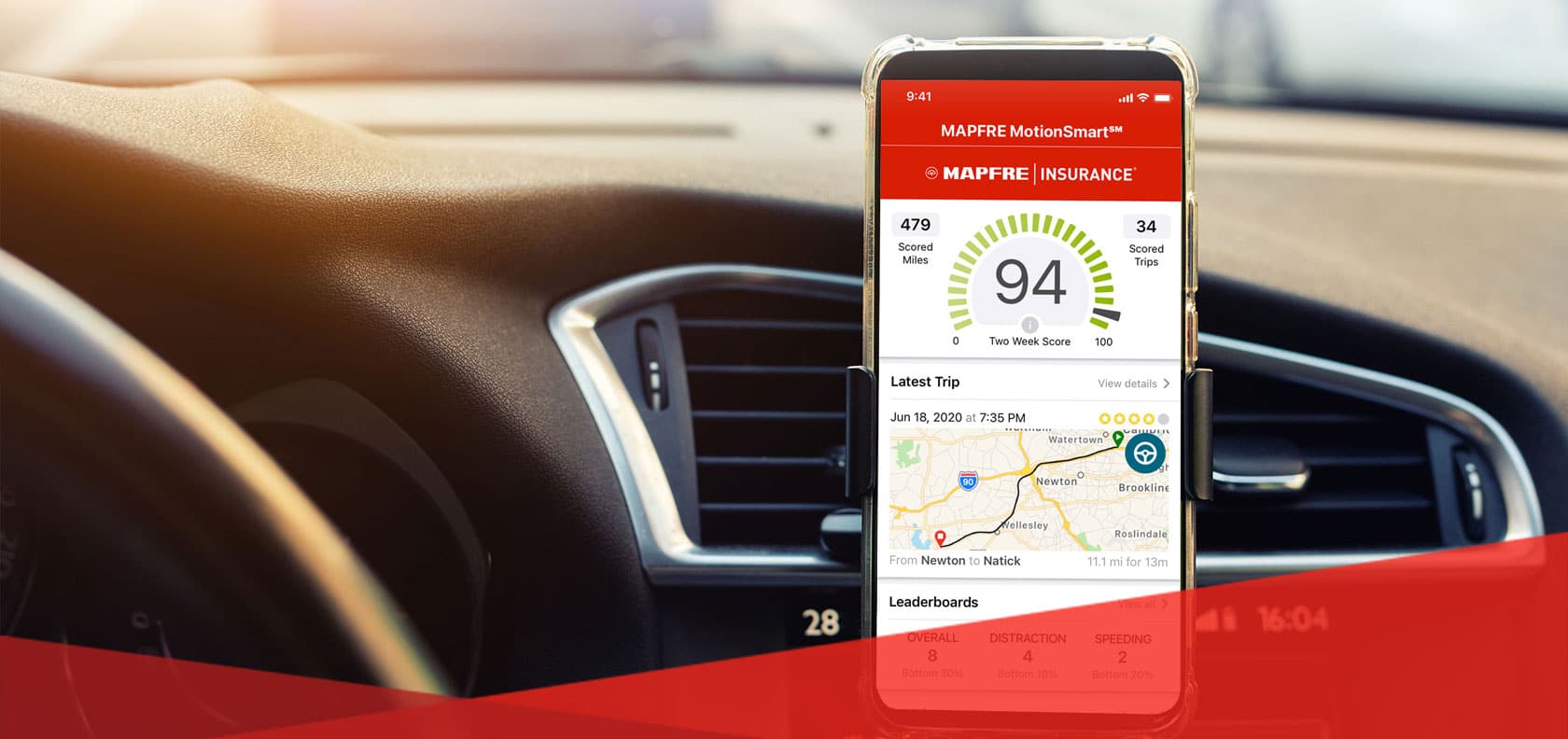 Progressive kompaniyasi tariflarni hisoblash uchun mashinaga oʻrnatiladigan va haydash toʻgʻrisida ma'lumotlarni toʻplaydigan qurilmalarni taqdim etadi.
Allstate kompaniyasi esa haydash harakatini kuzatish va tariflarni hisoblash uchun mobil ilovaga asoslangan Drivewise dasturidan foydalanadi.
6
16
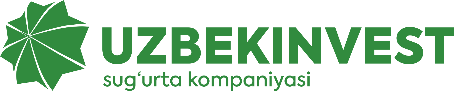 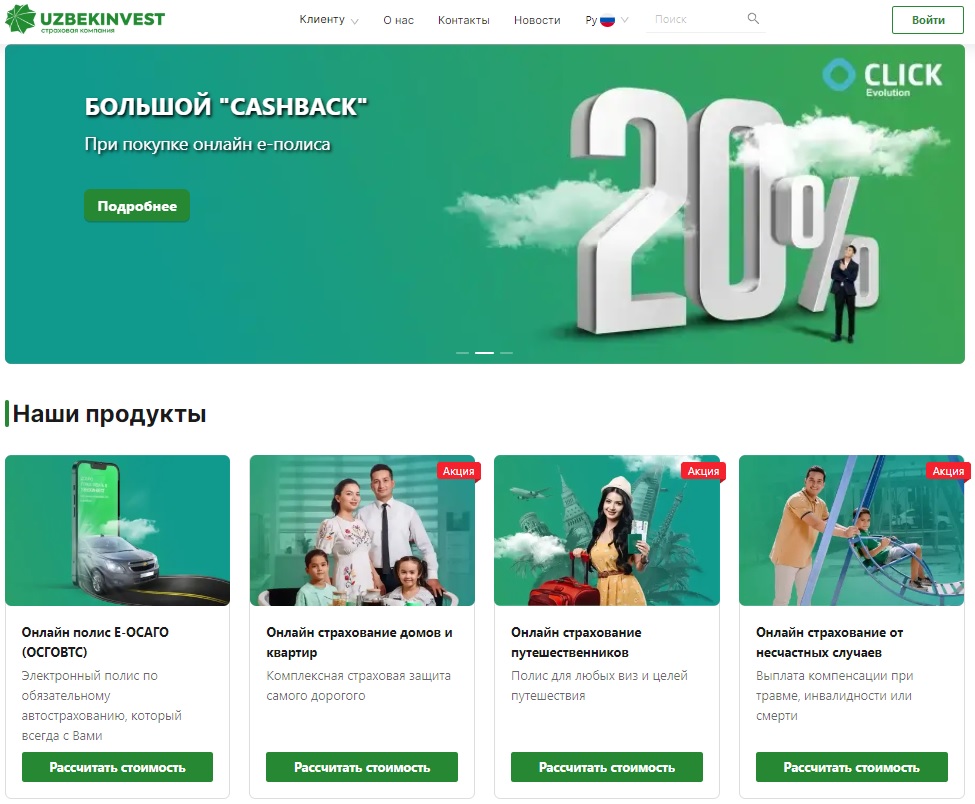 2.4. Sugʻurta xizmatlarining marketpleyslari – bu turli kompaniyalarning turli sugʻurta mahsulotlarini topishingiz mumkin boʻlgan onlayn-platformalardir. Bu yerda iste'molchilar turli mahsulotlarni, ularning shartlari va narxlarini solishtirishlari mumkin. Bu bir nechta veb-saytlarga tashrif buyurishdan koʻra qulayroqdir. Ammo kompaniyalar uchun marketpleyslar yanada kuchli raqobat muhitini yaratadi. Bundan tashqari, ular shaxsiylashtirishni kamaytiradi - ular uchun imkoni boricha universalroq xizmatlarni taqdim etish foydaliroqdir, chunki marketpleyslar savdodan foiz oladi.
Oʻzbekistonda Sug‘urta Bozor marketpleys yaratilgan, unda 10 ga yaqin sugʻurta kompaniyalari mavjud.
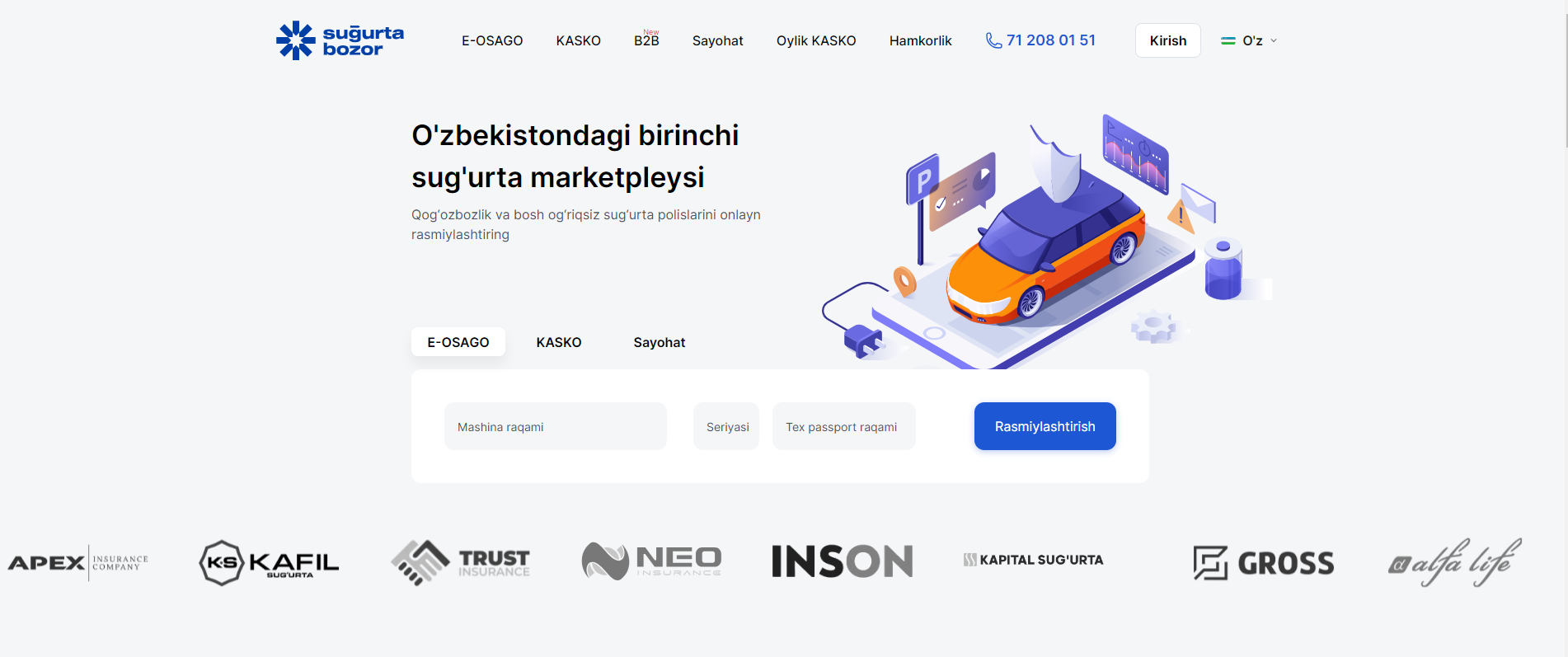 6
17
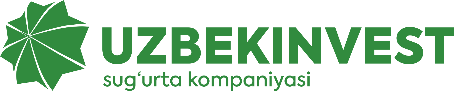 2.5. Obuna modellari – obuna sugʻurtasi zarur vaqt uchun toʻlanadi va uzaytirilishi mumkin. Sugʻurta qildiruvchi toʻlovni oʻzi oʻtkazishi yoki avtomatik yechib olishni oʻrnatishi mumkin. Obunani istalgan vaqtda toʻxtatish mumkin. Ushbu modelning asosiy afzalligi – moslashuvchanlik. Mijoz sugʻurtadan faqat unga kerak boʻlganda foydalanadi. Bundan tashqari, bir vaqtning oʻzida katta summa toʻlashning hojati yoʻq – sugʻurta muddatiga qarab toʻlovlar qismlarga boʻlinadi.
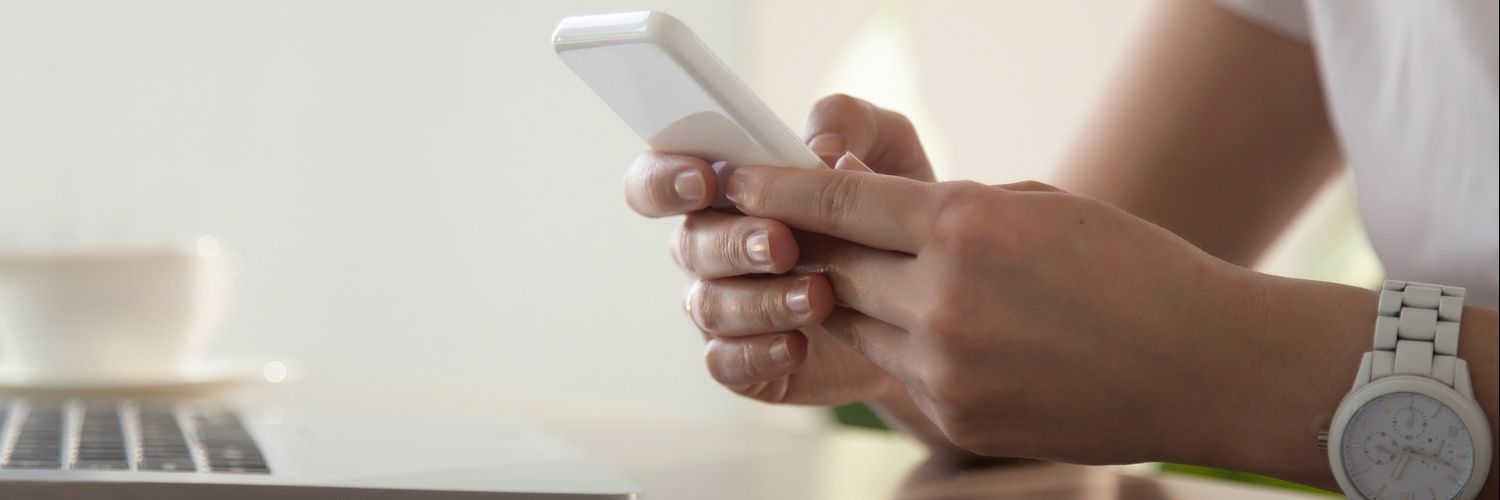 Obuna modellariga misol:
- Avtomobilni ixtiyoriy sugʻurtalash polisi – KASKO - faqat yilning ma'lum bir mavsumida ishlaydi;
- Sayohat sugʻurtasi polisi - “Travel" faqat chet elga sayohat paytida ishlaydi.
Birinchi obuna sugʻurtasi Buyuk Britaniyada 2018 yilda paydo boʻlgan. Aviva kompaniyasi avtomobillarni, koʻchmas mulkni yoki boshqa mol-mulkni oylik obuna asosida sugʻurta qildi.
6
18
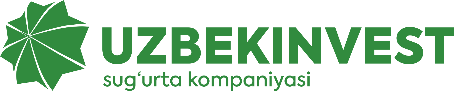 2.5. Jahon sugʻurta bozorini raqamlashtirishni rivojlantirish trendlari
Barcha mamlakatlarda uzoq yillik trend – polislarni sotishning onlayn rejimga oʻtishi va sugʻurta kompaniyalarining IT-infratuzilmasini yaratish uchun katta xarajatlari. Avvalo, eng standartlashtirilgan mahsulotlar Internetga oʻtkaziladi: avtomobillar va koʻchmas mulkni sugʻurta qilish. Bu sohada etakchi deb Britaniyani atash mumkin, bunda avtomobil polislarining 50% dan ortigʻi va mulkni sugʻurtalashning 25% ga yaqini jismoniy shaxslar tomonidan internet orqali sotib olinadi. Mobil xizmatlar Afrika, Osiyo va Janubiy Amerika mamlakatlarida eng tez rivojlanmoqda, bu erda koʻplab aholi Internetga faqat telefon orqali kira oladi.
Biroq, umuman olganda, sugʻurta bozorini raqamlashtirish jarayoni sust kechmoqda. Bu nafaqat qashshoqlik va rivojlanayotgan mamlakatlarda Internetga kirishning cheklanganligi, balki qonunchilik cheklovlari va, masalan:
Amerikadagi kichik sugʻurta kompaniyalarining IT-infratuzilmani ta'minlash xarajatlarini oʻz zimmasiga olishni istamasligi bilan bogʻliq. Bundan tashqari, polislarni toʻgʻridan-toʻgʻri onlayn-sotish brokerlarning mavjud tarmogʻiga xalaqit berib, rivojlangan mamlakatlardagi sugʻurta kompaniyalari uchun muammolarni keltirib chiqarmoqda.
Bundan tashqari, madaniy muammo ham bor: murakkab mahsulotlar, xususan, tibbiy sugʻurtada koʻplab xaridorlar uchun bu masalani Internetda mustaqil oʻrganishdan koʻra, broker bilan polisning shartlari va xususiyatlarini muhokama qilish oson hisoblanadi. Ehtimol, bu muammo bot-yordamchilarni joriy etish orqali hal qilinadi: Accenture soʻrovnomasiga koʻra, odamlarning 71 foizi onlayn sugʻurtani tanlashda bot maslahatlaridan foydalanishga tayyor.
6
19
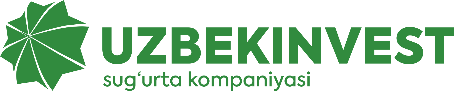 Ushbu vositachilar faoliyatidagi farqlar:
Sugʻurta agentining xizmatlari sugʻurtalovchi tomonidan toʻlanadi;
Sugʻurta brokerining xizmatlari sugʻurta qildiruvchi tomonidan toʻlanadi.
6
20
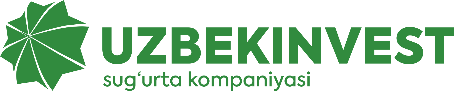 3. JAHON SUGʻURTA BOZORI
Sugʻurta mukofotining YaIMdagi ulushi boʻyicha
Top-10 mamlakat (2021 y)
Aholi jon boshiga sugʻurta mukofotlari boʻyicha Top-10 mamlakat (2021 y)
6
21
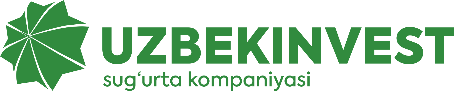 3. JAHON SUGʻURTA BOZORI
Hayot sugʻurtasi (Life Insurance) va umumiy sugʻurta (Non Life Insurance) boʻyicha Top-10 mamlakat, 2022y.
6
22
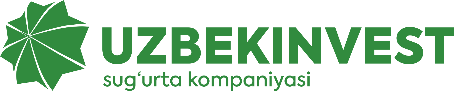 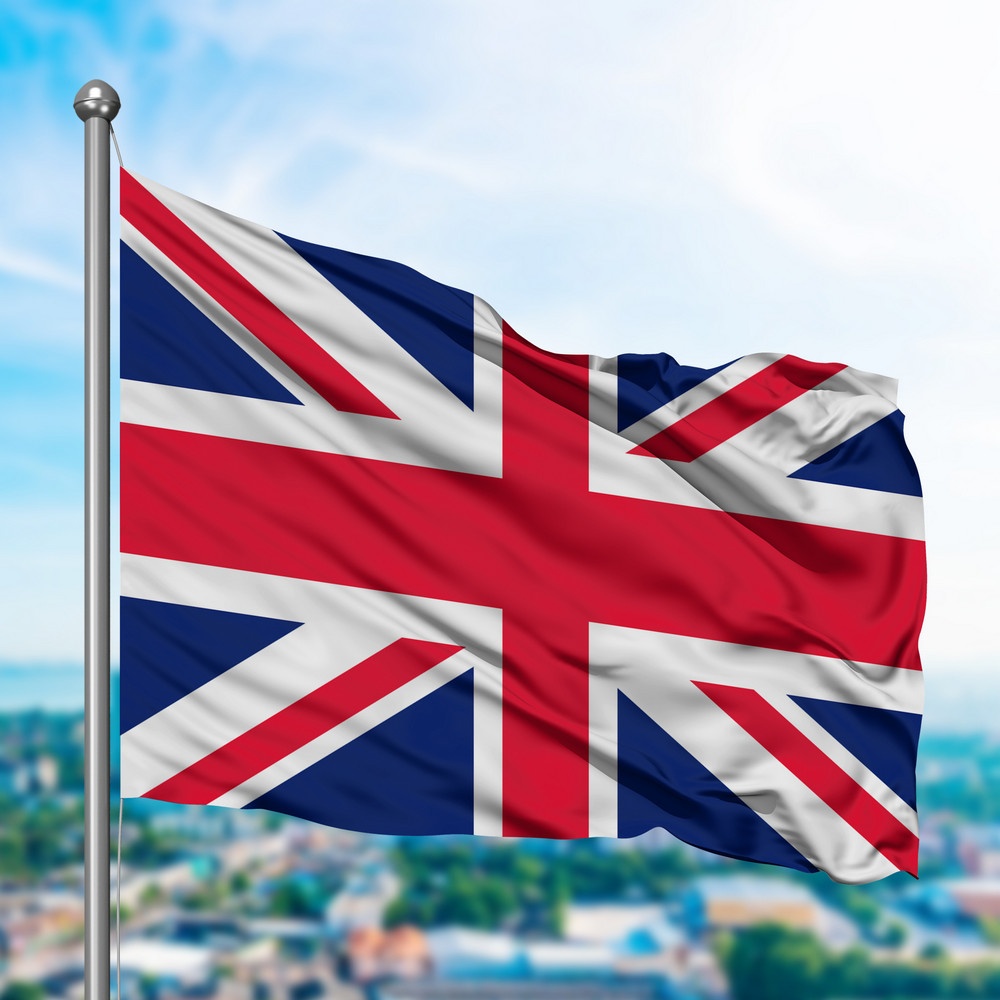 3.1. Buyuk Britaniya sugʻurta bozori
2020 yilda Buyuk Britaniya sugʻurta bozori ishtirokchilari 338,1 mlrd. sugʻurta mukofoti toʻpladilar. Yil davomida pasayish 7,1% ni tashkil etdi.
Buyuk Britaniyada sugʻurta faoliyatini nazorat qilish Prudensial nazorat xizmati (Prudential Regulation Authority, PRA) tomonidan amalga oshiriladi.
Buyuk Britaniya sugʻurta biznesi koʻp yillar davomida dunyo moliyaviy markazi sifatida Londonda toʻplangan. Eng yirik London xalqaro sugʻurta bozori bir qator mamlakatlar va kompaniyalarning moliyaviy oqimlariga xizmat qiladi.
London xalqaro sugʻurta bozorining obroʻ-e'tibori sugʻurta mutaxassislarining muhim kadr potensialiga, yuqori darajada rivojlangan bozor infratuzilmasiga, shuningdek, Buyuk Britaniyadan tashqarida ham mashhur boʻlgan "Lloyd" sugʻurta korporatsiyasining bu erda mavjudligiga asoslanadi.
Dunyodagi barcha yirik sugʻurta kompaniyalarining vakolatxonalari yoki shoʻ'ba korxonalari Londonda joylashgan. Bu yerda barcha yirik xalqaro sugʻurta va qayta sugʻurta brokerlarining markaziy ofislari toʻplangan.
6
23
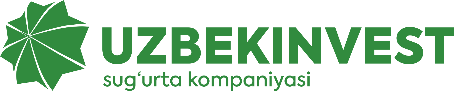 Buyuk Britaniya sugʻurta bozori an'anaviy ravishda ikkita mustaqil qismga boʻlinadi: London va qolganlari. London bozori asosan xorijiy mijozlarni – dengiz kemalari, neft kompaniyalari, transmilliy korporatsiyalarni sugʻurta qiladi .
London bozorining eng yirik vakili "Lloyd" (Lloyd's of London) hisoblanadi. Korporatsiya sugʻurta bilan bevosita shugʻullanmaydi, bugungi kunda uning barcha faoliyati taxminan 260 broker va "Lloyd" anderrayterlarining 350 sindikati tomonidan amalga oshiriladi, ular faqat brokerlar orqali sugʻurta va qayta sugʻurta qilish boʻyicha takliflarni oladilar. "Lloyd" anderrayterlari korporatsiyaga a'zo boʻlishdan oldin korporatsiyaga katta miqdorda - Buyuk Britaniya fuqarolari uchun 100 ming funt sterling va boshqalar uchun 135 ming hissa qoʻshishlari kerak. Anderrayterlar sindikat rahbari tomonidan boshqariladigan sindikatlarga birlashtirilgan, biroq sindikat a'zolarining aksariyati – mustaqil ravishda tavakkalchiliklarni sugʻurtaga qabul qilish boʻyicha anderrayting operatsiyalarini amalga oshiradigan individual a'zolar yoki mustaqil "ismlar" ("names")dir.
"Lloyd"ning funksiyalari faqat a'zolar faoliyatini nazorat qilish, a'zolarning sugʻurta operatsiyalarini amalga oshirishni ta'minlash va "Lloyd" aktlariga muvofiq sugʻurta bozorini tartibga solishdan iborat.
"Lloyd" korporatsiyasi sugʻurta sindikatlari faoliyati Savdo va sanoat departamenti tomonidan nazorat qilinmaydi. "Lloyd" sugʻurta korporatsiyasi toʻgʻrisidagi 1982 yilgi Qonunga muvofiq (Lloyd's Act, 1982) sindikatlarni nazorat qilish, shuningdek ularni litsenziyalash funksiyalari "Lloyd" Kengashi (Council of Lloyd's)ga oʻtkazildi. Natijada, fuqarolik-huquqiy dekretda "Lloyd" sugʻurta korporatsiyasi sugʻurta bozorining oʻzini oʻzi tartibga soluvchi tuzilmasi sifatida qaraladi, uning faoliyati aniq xalqaro xarakterga ega.
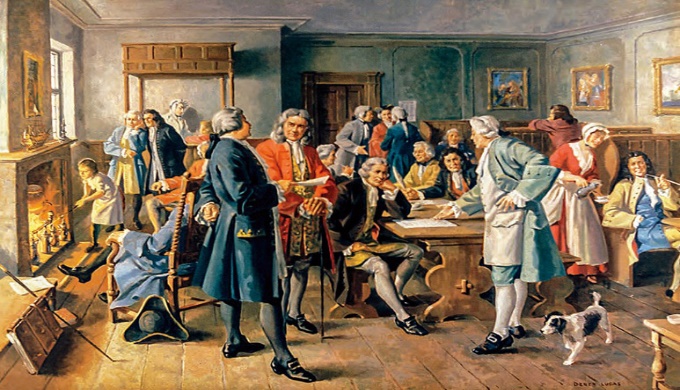 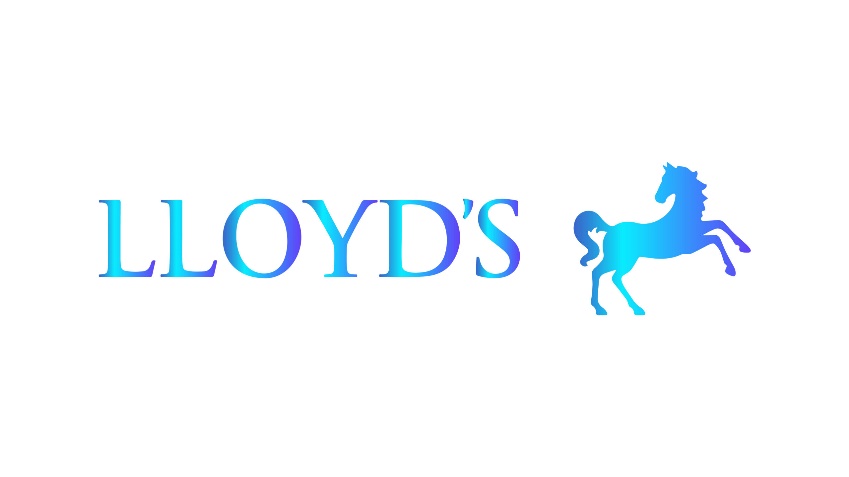 6
24
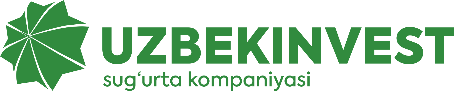 Lloyd oʻz nomini Lloyd qahvaxonasi egasi Edvard Lloyd (Edward Lloyd)dan olgan. Juda aqlli va tashabbuskor Lloyd qahvaxonaga tashrif buyuruvchilar sonini koʻpaytirish uchun noan'anaviy "marketing" harakatini oʻylab topdi. Tijorat va dengiz ma'lumotlari oʻz mijozlari uchun qanchalik muhimligini bilgan holda:
1688 yilda u qahvaxona devorlaridan biriga Londondan kemalarning joʻnab ketish va etib kelish sanalari, nobud boʻlgan kemalar toʻgʻrisidagi ma'lumotlar, mahsulotlarning narxlari, fraxt stavkalari, sugʻurta mukofotlari miqdori va boshqalar koʻrsatilgan e'lonlarni joylashtirishni boshladi. Bu e'lonlarni oʻqishni istaganlardan u bir pensdan undirdi.
E'lonlardan tashqari, Lloyd oʻzining qahvaxonasiga yana bir yangilik kiritdi – u uning xodimlaridan biri unda kemalar haqidagi eng muhim va qiziqarli ma'lumotlarni, savdo, tashish va dengizda suzish ishlari haqidagi soʻnggi yangiliklarni ovoz chiqarib oʻqiydigan platforma oʻrnatdi. Sukunatga chaqirish uchun u kumush qoʻngʻiroqni chalgan.
Edvard Lloyd sugʻurtalovchiga aylanadi va kema sugʻurtasi qahvaxona xizmatlaridan koʻra ancha foydali ekanligini tushunib, sugʻurta polislarini imzolashni boshlaydi. Kemalar boʻyicha sugʻurta bitimlarini tuzishda boshqa qahvaxonalar ham ishtirok etgan, biroq Lloyd mijozlarni jalb qilish uchun yana noan'anaviy harakatlarni oʻylab topadi:
bir dyuym sham auksioni va gazeta nashri. Yakuniy narx bolgʻaning uchinchi zarbasi bilan aniqlanadigan «Gollandiya auksioni»dan farqli oʻlaroq, Lloyd qahvaxonasidagi auksion uning ichiga sham tepasidan bir dyuym uzoqlikda igna tiqilgan yonib turgan sham bilan boʻlib oʻtgan. Savdo savdogarlar oʻrtasida shamning birinchi dyuymi yonib ketguncha davom etgan va sotilayotgan narsa igna shamdonga tushguniga qadar aytilgan narxga sotib olingan. Bunday auksion katta qiziqish uygʻotgan va Lloydning mijozlari soni ortdi.
Ikkinchi topilma – 1696-yilda haftasiga uch marta chiqadigan «Lloydz news» gazetasining nashridir.
1720 yilda London shahridagi yuzta xususiy sugʻurtalovchilar «Lloyd qahva uyi» deb nomlangan professional sindikatga birlashdilar. Lloydning oʻzi 1713 yilda vafot etdi, ammo uning merosxoʻrlari, ular boshqa familiyaga ega boʻlsalar ham, qahvaxona nomini oʻzgarishsiz qoldirdilar.
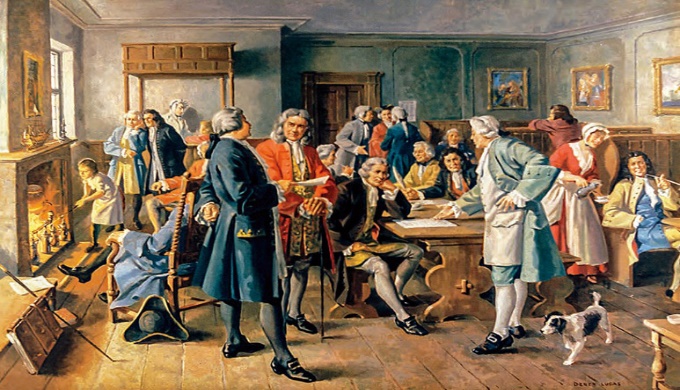 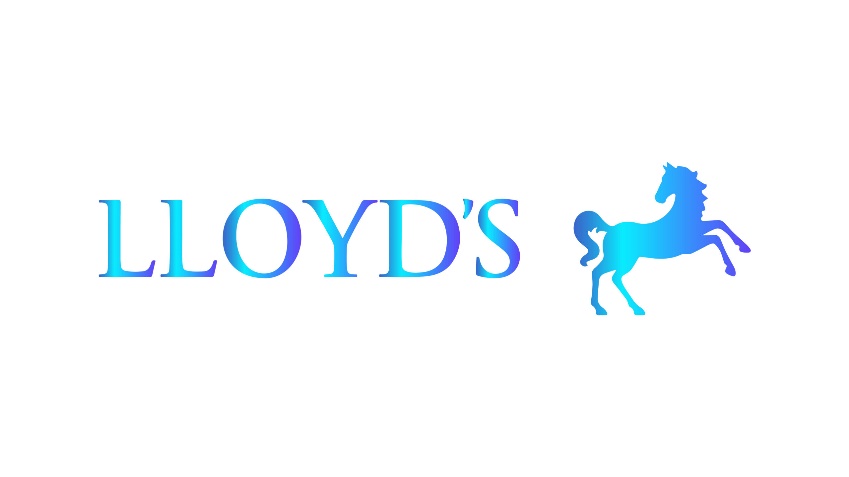 6
25
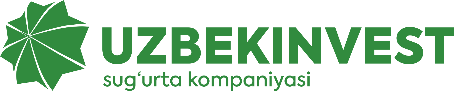 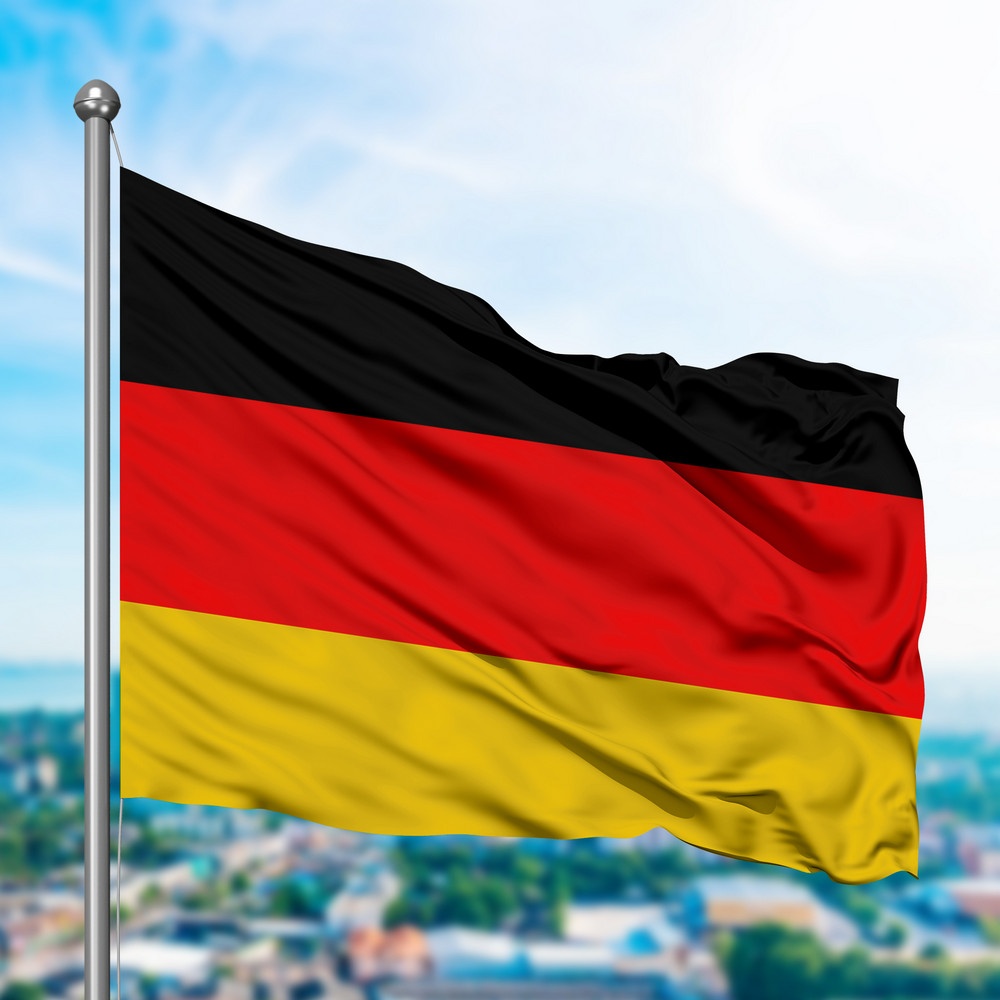 3.2. Germaniya sugʻurta bozori
Germaniyada 258,6 milliard dollarlik sugʻurta mukofotlari toʻplandi, oʻsish 3 foizni tashkil etdi. Germaniya sugʻurta bozori qat'iy davlat nazorati ostida. Uning xarakterli xususiyati sugʻurta biznesining yirik sanoat kapitali bilan chambarchas bogʻliqligidir.
Germaniyada qayta sugʻurtalash juda rivojlangan. Buning sababi, Birinchi jahon urushidan keyin Germaniyaning toʻgʻridan-toʻgʻri sugʻurtalash bilan faoliyat yurituvchi sugʻurta kompaniyalarining chet elda faoliyat yuritishi taqiqlangan edi. Ushbu taqiq qayta sugʻurtalovchilarga ta'sir qilmadi, bu esa yillar davomida oʻz natijalarini keltirdi. Germaniya sugʻurta bozori dinamik rivojlanishi bilan ajralib turadi. Germaniyada olingan sugʻurta toʻlovlari hajmining yillik oʻsishi 10% ni tashkil qiladi. Milliy sugʻurta bozori tarkibida shaxsiy sugʻurta ulushi qariyb 37 foizni tashkil etadi.
Boshqa Gʻarbiy Yevropa mamlakatlariga qaraganda bir oz ommabop boʻlmagan tibbiy sugʻurta jami sugʻurta mukofotlari tushumlarining taxminan 12% ni tashkil qiladi. Germaniyada mulkni sugʻurtalash milliy sugʻurta bozorining 51% ni tashkil qiladi.
6
26
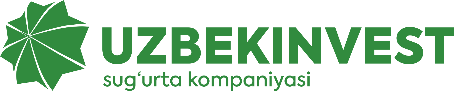 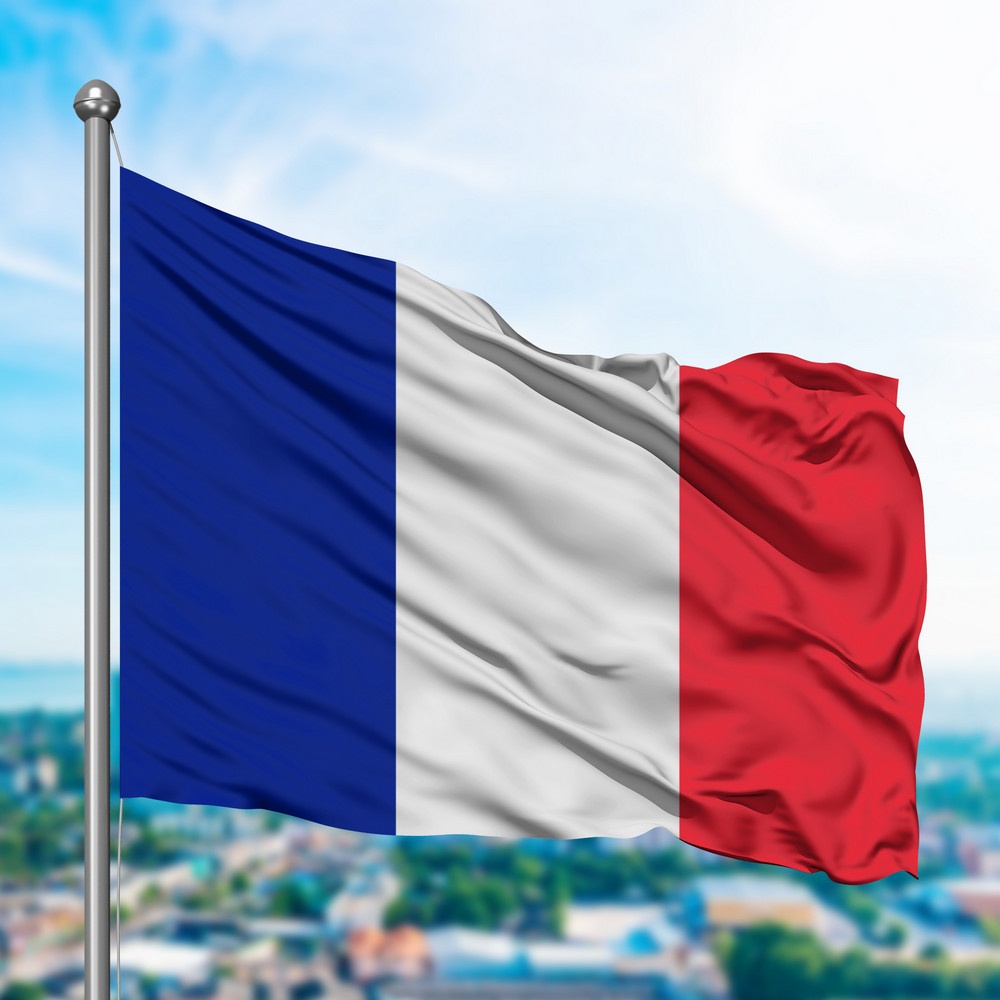 3.3. Fransiya sugʻurta bozori
2020-yilda Fransiya sugʻurta bozori ishtirokchilari 231,3 milliard dollarlik sugʻurta mukofotlarini yigʻishdi, pasayish 11,2 foizni tashkil etdi. Fransiya sugʻurta bozori hayot sugʻurtasi va avtomobil sugʻurtasiga qaratilgan. 

Fransiyada sugʻurtaning asosiy turlari avtomobil sugʻurtasi va hayot sugʻurtasi hisoblanadi. 1983-84 yillarda. «Arian» raketasidan foydalangan holda sun'iy sun'iy yoʻldoshlarning muntazam ravishda tijorat uchirilishi amalga oshirilishi munosabati bilan yangi sugʻurta sanoati - kosmik xavfni sugʻurtalash yaratildi. Bozor sigʻimini oshirish uchun 1983 yilda kosmik risklarni sugʻurtalash hovuzi (Insurance pool) tashkil etildi. Fransiya qayta sugʻurta bozori dunyoda 5-oʻrinni egallaydi.

Chet el faoliyati fransuz sugʻurta kompaniyalari uchun nisbatan yangi faoliyat sohasidir. Bu koʻrsatkich boʻyicha Fransiya dunyoda Buyuk Britaniya va Shveytsariyadan keyin 3-oʻrinni egallaydi. Fransiyadagi eng yirik sugʻurta kompaniyalari 60 dan ortiq mamlakatlarda 460 dan ortiq filial va ofislarga ega. Sugʻurta kompaniyalari Yaqin va Uzoq Sharq bozorlarida muvaffaqiyatli faoliyat yuritmoqda.
6
27
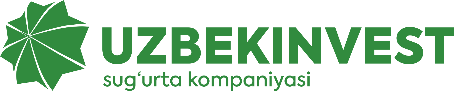 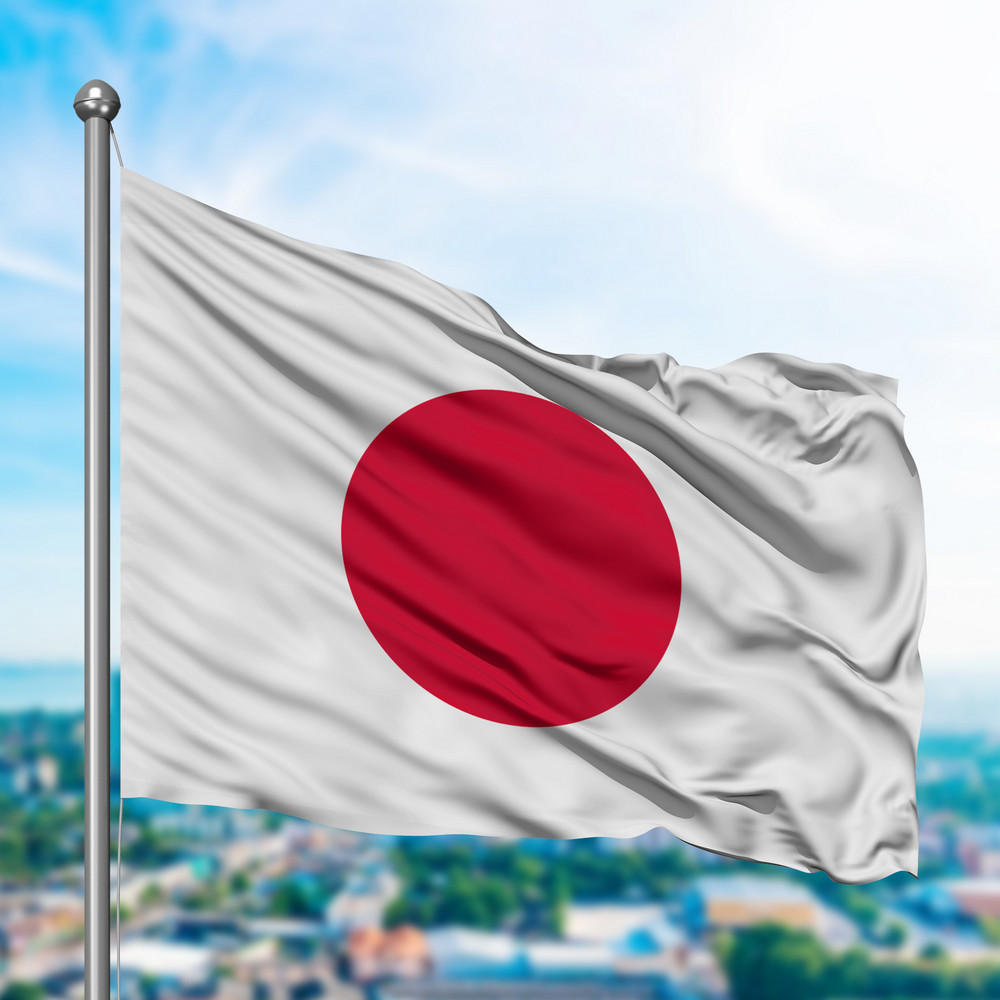 3.4. Yaponiya sugʻurta bozori
2020-yilda Yaponiya sugʻurta bozori ishtirokchilari 0,4 trillion dollar mukofot yigʻishdi. Yil davomida pasayish 3,0% ni tashkil etdi. 
Yaponiya sugʻurta sohasida hayotni sugʻurtalovchi kompaniyalar ustundir. Xorijiy sugʻurta kompaniyalari filiallari bilan birgalikda (jami 3 ta) ularning soni 23 ta. Ular barcha koʻrsatkichlar boʻyicha umumiy sugʻurta kompaniyalaridan oldinda. Ular olgan sugʻurta mukofotlari miqdori umumiy sugʻurta kompaniyalari olgan sugʻurta mukofotlari miqdoridan 2 baravar koʻproq. 
Hayotni sugʻurtalash kompaniyalari xususiy kompaniyalar, shuningdek, davlat korporasiyalari aksiyalari va obligasiyalarining eng yirik egalari hisoblanadi. Ular kreditlash masalalarida faol rol oʻynaydi. Soʻnggi yillarda ular AQSh, Kanada va boshqa mamlakatlarning sugʻurta bozoriga faol kirib bormoqda.
Davlat sugʻurta tashkilotlari faoliyatini qat'iy tartibga soladi. Moliya vazirligining roziligisiz sugʻurta mukofotlari stavkalarini oʻzgartirish mumkin emas. Sugʻurta brokerlari yoʻqligi sababli sugʻurta kompaniyalari oʻrtasidagi raqobat cheklangan. Sugʻurta tizimi koʻplab filiallar va agentlardan iborat boʻlib, yirik kompaniyalardagi sugʻurta agentlari soni bir necha oʻn mingga etadi.
6
28
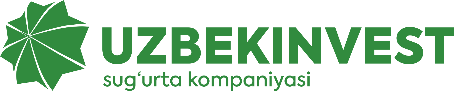 3.5. AQSh sugʻurta bozori
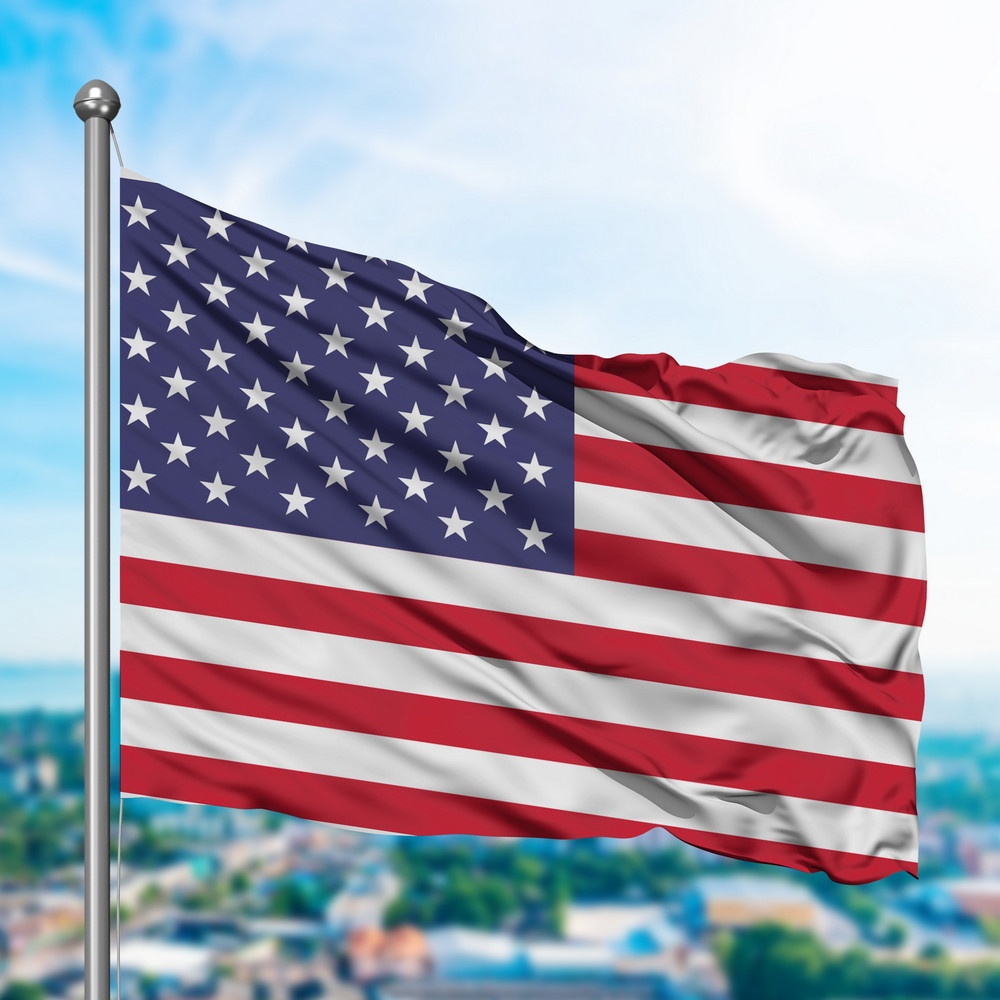 Hozirgi kunda dunyodagi eng yirik sugʻurta bozori AQSh hisoblanadi. 2022 yilda uning a'zolari 2,5 trillion dollar sugʻurta mukofotlarini yigʻishdi. Yil davomida oʻsish 1,8% ni tashkil etdi. 

Amerika sugʻurta biznesi juda katta va dunyoda tengi yoʻq. Amerika sugʻurta monopoliyalari dunyoning sanoati rivojlangan mamlakatlaridagi barcha sugʻurta bozorining qariyb 50 foizini nazorat qiladi.

Qoʻshma Shtatlarda 8 mingdan ortiq mulkni sugʻurtalash kompaniyalari va 2 mingga yaqin hayotni sugʻurtalash kompaniyalari mavjud.

Har bir shtat oʻz sugʻurta qonunchiligiga va oʻz tartibga soluvchi organiga ega. Sugʻurta toʻgʻrisida yagona federal qonun va sugʻurta faoliyatini nazorat qilish boʻyicha yagona federal organ mavjud emas. 

Har bir shtat kapitalning minimal darajasiga, taklif qilinadigan sugʻurta turlariga oʻz talablarini qoʻyadi, nazoratidagi sugʻurta kompaniyalarini auditdan oʻtkazadi hamda brokerlar, agentlar va sugʻurta kompaniyalariga lisenziyalar berish orqali sugʻurta faoliyatini umumiy tartibga solishni amalga oshiradi.
6
29
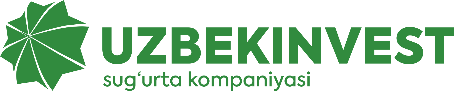 3.6. Xitoy va Hindiston sugʻurta bozorlari.
Rivojlanayotgan mamlakatlar orasida sugʻurta bozorining oʻsishi boʻyicha Xitoy materik yetakchisi hisoblanadi. 2022 yilda uning a'zolari 655,9 mlrd. dollar sugʻurta mukofotlarini yigʻishdi. Yil davomida oʻsish 6,2% ni tashkil etdi. Oʻsish, birinchi navbatda, hayot va sogʻliq sugʻurtasi bozori hisobiga ta'minlandi, bu yil davomida 9,6% ga oʻsdi.
Rivojlanayotgan mamlakatlar orasida Hindiston ikkinchi eng istiqbolli sugʻurta bozori hisoblanadi, 108,0 mlrd. dollar sugʻurta mukofotlarini yigʻildi, oʻsish 0,1% ni tashkil etdi. . Hindiston Bosh vazirining faol islohotlari tufayli keyingi bir necha yil ichida oʻsish sur'ati sekinlashadi, biroq ayni islohotlar uzoq muddatda sugʻurta bozoriga ijobiy ta'sir koʻrsatadi.
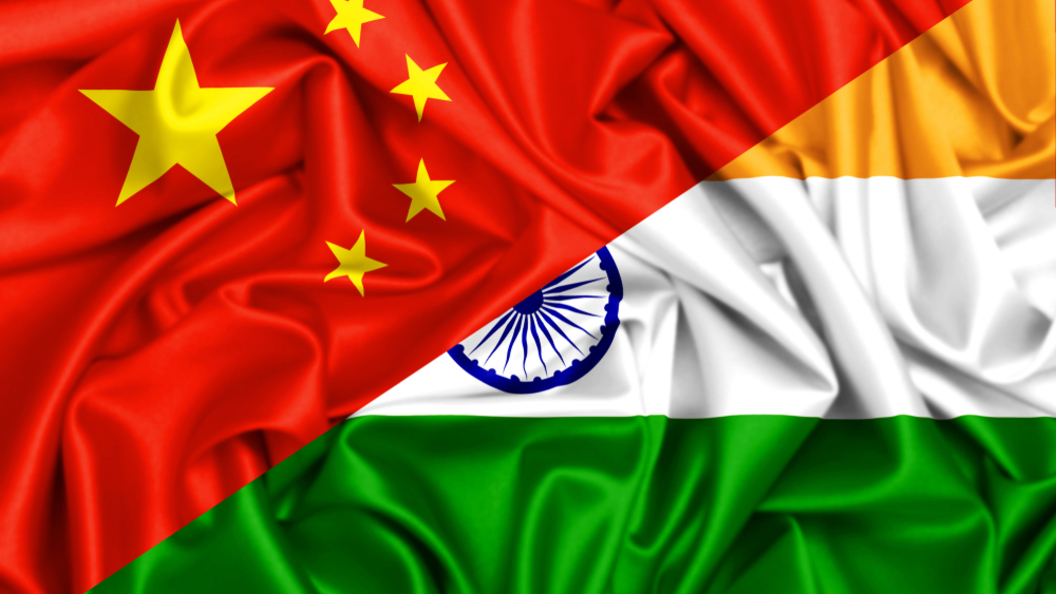 6
30
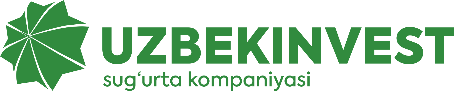 4. JAHON QAYTA SUGʻURTASINING OʻRNI VA AHAMIYATI
Jahon qayta sugʻurtasi - bu iqtisodiy munosabatlar tizimi boʻlib, unga koʻra bir mamlakatning sugʻurtalovchisi (qayta sugʻurtalovchisi) sugʻurta qilish uchun risklarni oʻz zimmasiga olgan holda, ular boʻyicha javobgarlikning bir qismini (oʻzining moliyaviy imkoniyatlarini hisobga olgan holda) kelishilgan shartlarda sugʻurta operatsiyalarining moliyaviy barqarorligi va rentabelligini ta'minlash, muvozanatli sugʻurta portfelini yaratish imkoniyatlarini yaratish maqsadida boshqa davlat qayta sugʻurtalovchilariga (sugʻurtalovchilarga) oʻtkazadi. Shunday qilib, global miqyosda sugʻurta operatsiyalarida muvozanatga erishiladi.
milliy sugʻurtalovchini (qayta sugʻurtalovchini) agar u qayta sugʻurtalash bilan himoyalanmagan boʻlsa, mamlakat ichidagi oʻz sugʻurta shartnomalari boʻyicha koʻrishi mumkin boʻlgan moliyaviy zararlardan himoya qilishdan iborat.
Jahon qayta sugʻurtasi maqsadi
2022-yil oxirida 6,7 ​​trln. AQSh dollaridan ortiq miqdorda sugʻurta mukofoti yigʻildi, shundan 1,14 trln AQSh dollari miqdorida sugʻurta mukofoti qayta sugʻurta qilindi (17%).
6
31
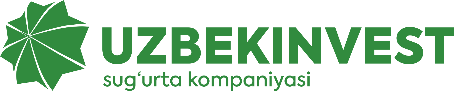 5. JAHON QAYTA SUGʻURTA BOZORI
5.1. TOP 10 ta global qayta sugʻurtalovchilar va qayta sugʻurtalash guruhlari, 2022
Jahon birinchi 10 talikdagi qayta sugʻurtalovchilar va qayta sugʻurtalash guruhlariga global qayta sugʻurta mukofotlarining 21 foizi toʻgʻri keladi.
6
32
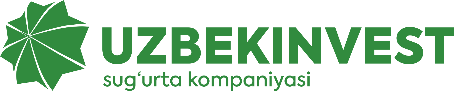 5.2. Global qayta sugʻurta mukofotlarining taqsimlanishi, 2022y
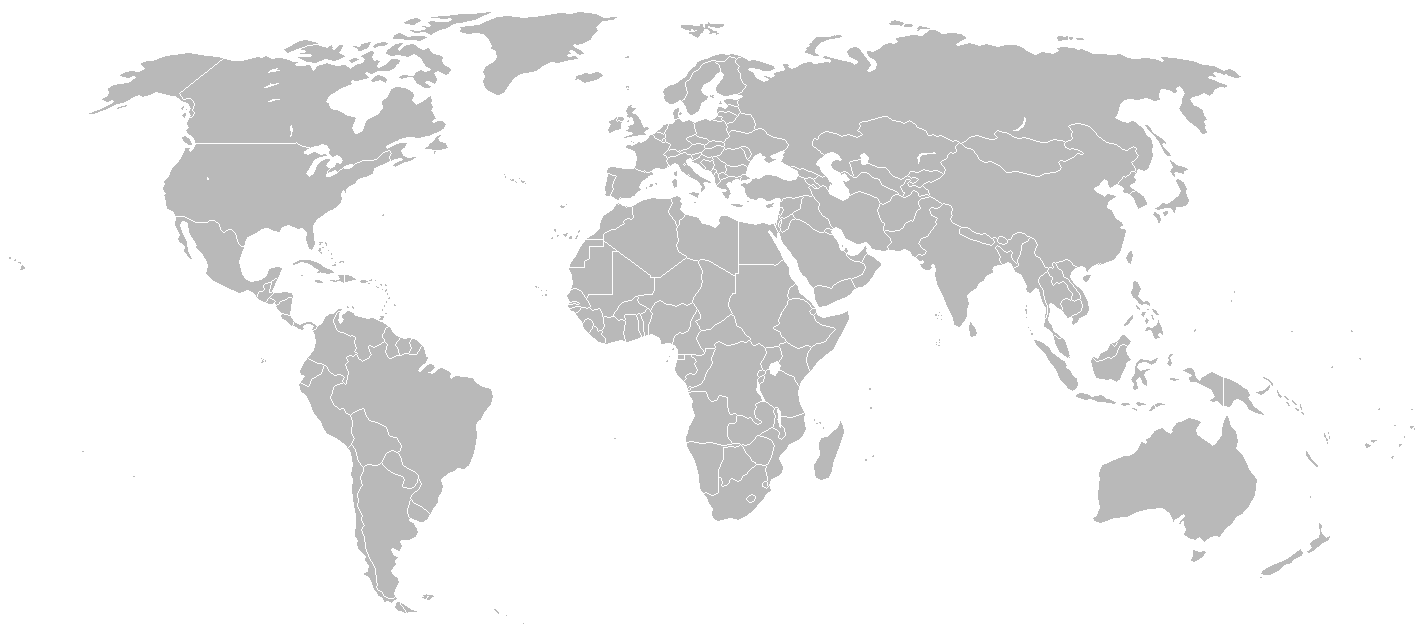 2%
Rossiya Federatsiyasi
26%
Gʻarbiy Yevropa
56%
AQSh (50,4) + Kanada (5,6)
8%
Yaponiya+Xitoy+Janubiy Koreya
4%
Ofshor hududlar
2% JAR
2%
 Janubi-Sharqiy Osiyo + Avstraliya
6
33
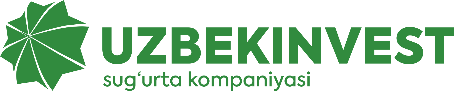 5.3. Qayta sugʻurtalash boʻyicha «Oʻzbekinvest» EISK AJ koʻrsatkichlari
Kompaniya e'tirof etilgan transmilliy sugʻurta va global qayta sugʻurta kompaniyalari va brokerlari bilan ishlaydi, masalan:
  Allianz SE — Germaniya;
 Zurich Insurance Group — Shveytsariya;
 Tokio Marine & Nichido Fire Insurance Co — Yaponiya;
 AXA — Fransiya;
 People Insurance Company of China — Xitoy;
 Korean Reinsurance Company — Janubiy Koreya;
 Marsh — AQSh;
 AON, UIB, Consilium Insurance Brokers Ltd. — Buyuk Britaniya va boshqalar.
6
34
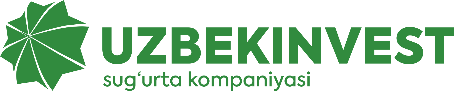 Shunday qilib, jahon sugʻurta xizmatlari bozorining rivojlanish tendensiyalari21 asrning inqiroz jarayonlari va global tahdidlariga muvaffaqiyatli qarshi turish uchun mahalliy sugʻurta kompaniyalari faoliyatini xalqarolashtirish va risklarni diversifikatsiya qilish jarayonini yanada rivojlantirish zarurligini koʻrsatmoqda.
Yuqoridagilarni umumlashtirib, zamonaviy jahon sugʻurta bozori rivojlanishining asosiy tendensiyalarini ajratib koʻrsatishimiz mumkin:

jahon sugʻurta bozorida hayot sugʻurtasi sektorining rivojlanishini aniqlash;
hayotni sugʻurtalash sohasida Gʻarbiy Yevropa va hayotdan tashqari sugʻurta sohasida Shimoliy Amerika etakchi oʻrinlarini saqlab qolish;
Xitoy va Hindiston sugʻurta bozorlarining oʻsib borayotgan roli;
jahon sugʻurta bozori barqarorligi omili sifatida xalqaro qayta sugʻurtalash rolini kuchaytirish;
ichki sugʻurta bozorida asosiy texnologik jarayonlarni raqamlashtirishni yanada jadallashtirish zarurati.
6
35
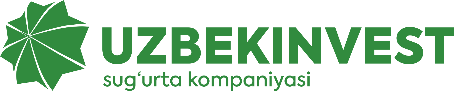 Nazorat savollari
1. Jahon sugʻurta bozori nima?
2. Jahon sugʻurta bozorining asosiy tushunchalari va ta'riflarini tushuntirib bering?
3. Xorijiy mamlakatlarning yetakchi sugʻurta bozorlarini tavsiflab bering?
4. Jahon sugʻurta bozori rivojlanishining asosiy tendensiyalarini sanab oʻting?
5. Jahon sugʻurta bozorini raqamlashtirishning asosiy tendensiyalarini sanab oʻting?
6. Qayta sugʻurtalash boʻyicha etakchi hududlarni tavsiflab bering?
7. Sugʻurta biznesi bir davlat bilan chegaralanishi mumkinmi?
8. Jahon sugʻurta bozorini tartibga solish zarurmi?
9. Jami sugʻurta mukofotlari boʻyicha jahon sugʻurta bozorining etakchisi kim?
10. Sugʻurta mukofotlarining YaIMdagi ulushi boʻyicha jahon sugʻurta bozorining etakchisi kim?
11. Globallashuv mamlakat sugʻurta bozoriga ta'sir qiladimi?
6
36
E'tiboringiz uchun raxmat!

Marxamat, savollar!
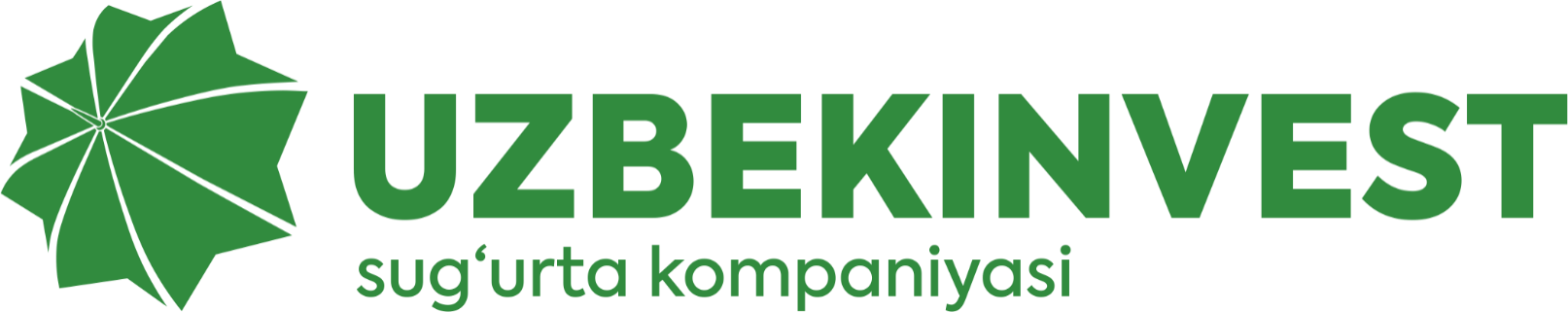